From MAGIC to reality: 
		Facilitating access to sector-specific 
			climate projection information
Dragana Bojović, 
				  Alasdair Hunter, Nicolau Manubens, Louis-Philippe Caron (BSC) 
							 		and Andreas Sterl (KNMI)

					                            			EMS 
                                                  			Budapest, 4 September 2018
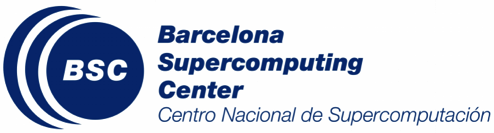 [Speaker Notes: Scientists are producing a plethora of climate data. Here symbolized by words]
[Speaker Notes: This data should serve as information about the Earth's past, present and future climate. Helping better informed decision-making So we need to have them organized]
Source: Guardian
[Speaker Notes: And also catalogued – to facilitate the access to this plethora now of information without requiring a high level of expertise in either climate or computer science]
[Speaker Notes: Finally if we have a nice interface, that can indeed attract users of this data (this is Redcliff camera that houses part of the Oxford University library)]
C3S-MAGIC portal
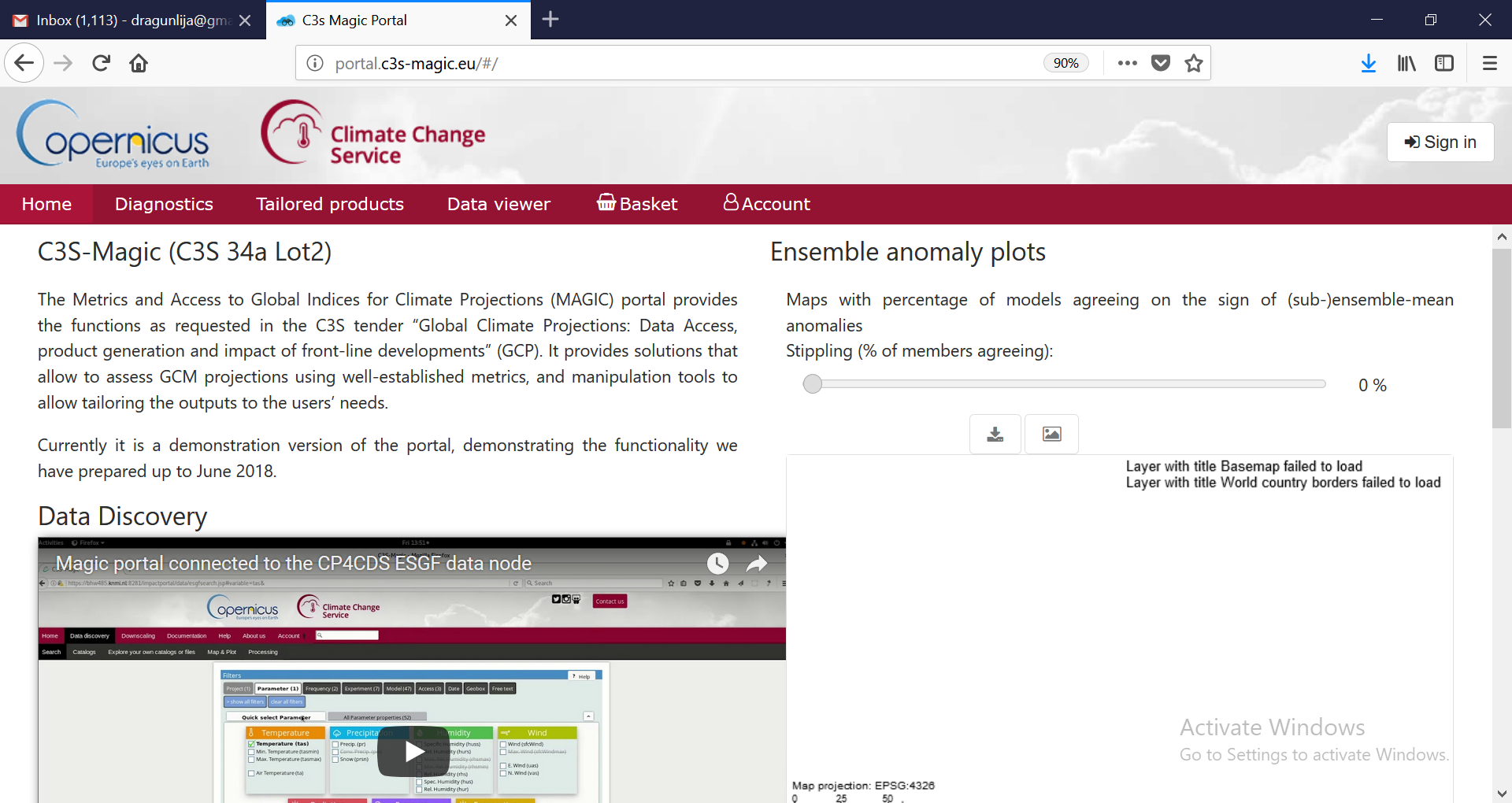 [Speaker Notes: C3S_34a-Lot2]
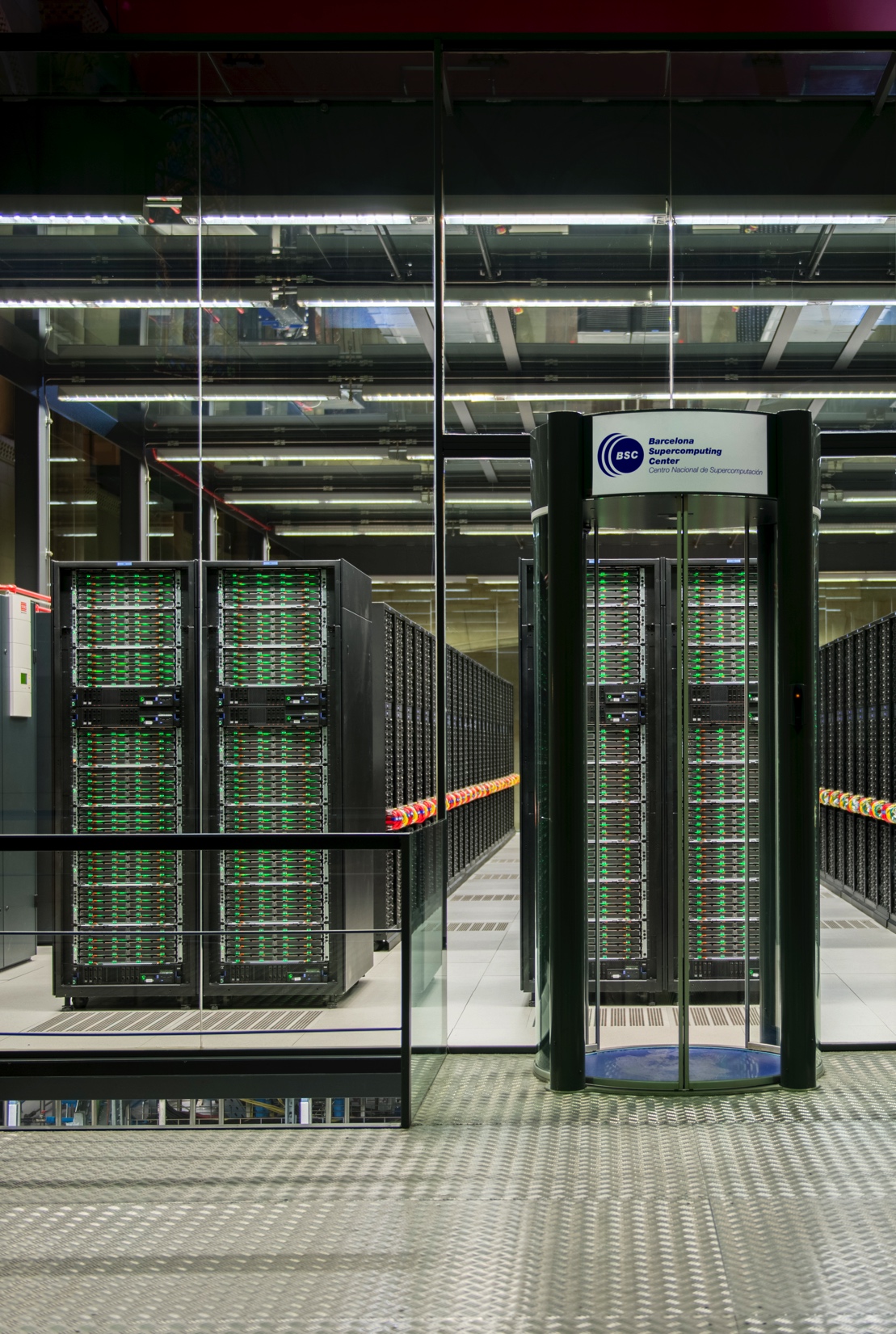 Bringing calculation to the data
The platform implements High Performance Computing 
and Big Data techniques

Uses developed ESMVal Tool recipes
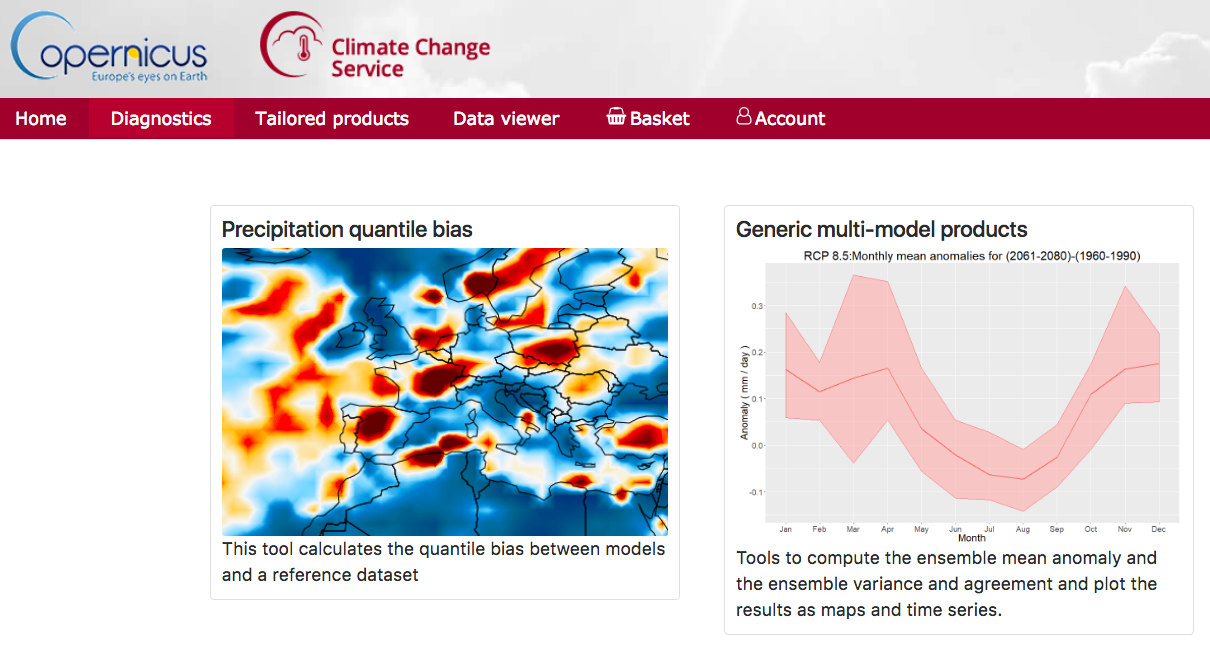 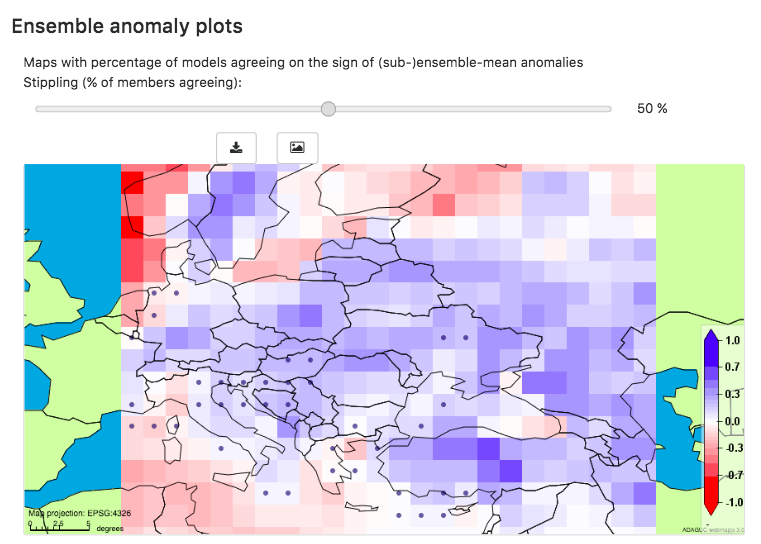 [Speaker Notes: To name some: Tools to aggregate and combine multi-model climate information into a single best estimate of future climate information
The module will compute and visualise maps (or time series) of
1) ensemble mean anomalies for any variable with respect to its mean annual cycle computed on a pre-defined period.
2) ensemble mean variance over any preselected period and variable of interest.
User changeable settings:
Period for defining climatology
Period for projections
Ensemble agreement  threshold 
Selection of models 
Temporal averaging (monthly, seasonal, or yearly anomalies)]
Energy sector: demand and supply
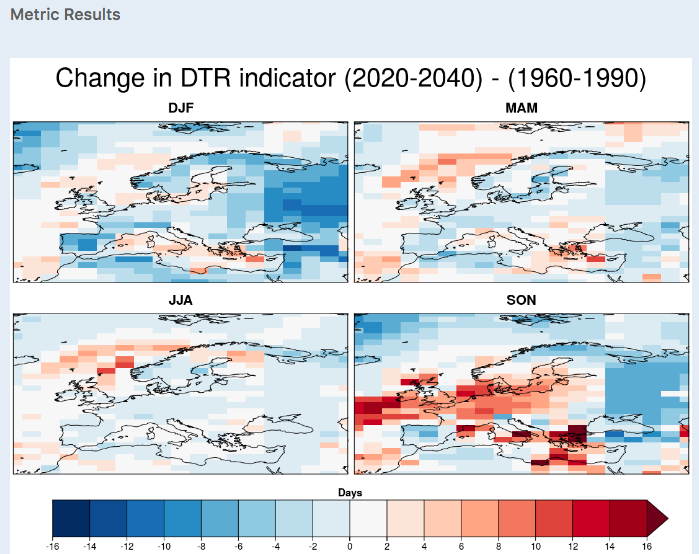 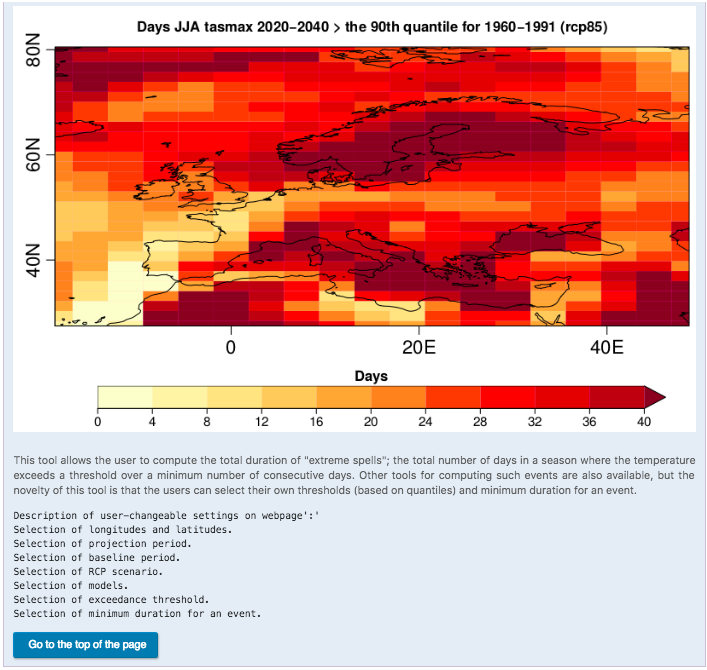 Demand - based on temp. variability
Extreme spells 
Diurnal temperature indicator 

Supply – wind capacity factor
Costal areas: storm surge estimator
Estimates surge height from anomalies in mean sea level pressure and wind 

Simple and fast

Intended to quickly browse large data volumes and identify "interesting" cases
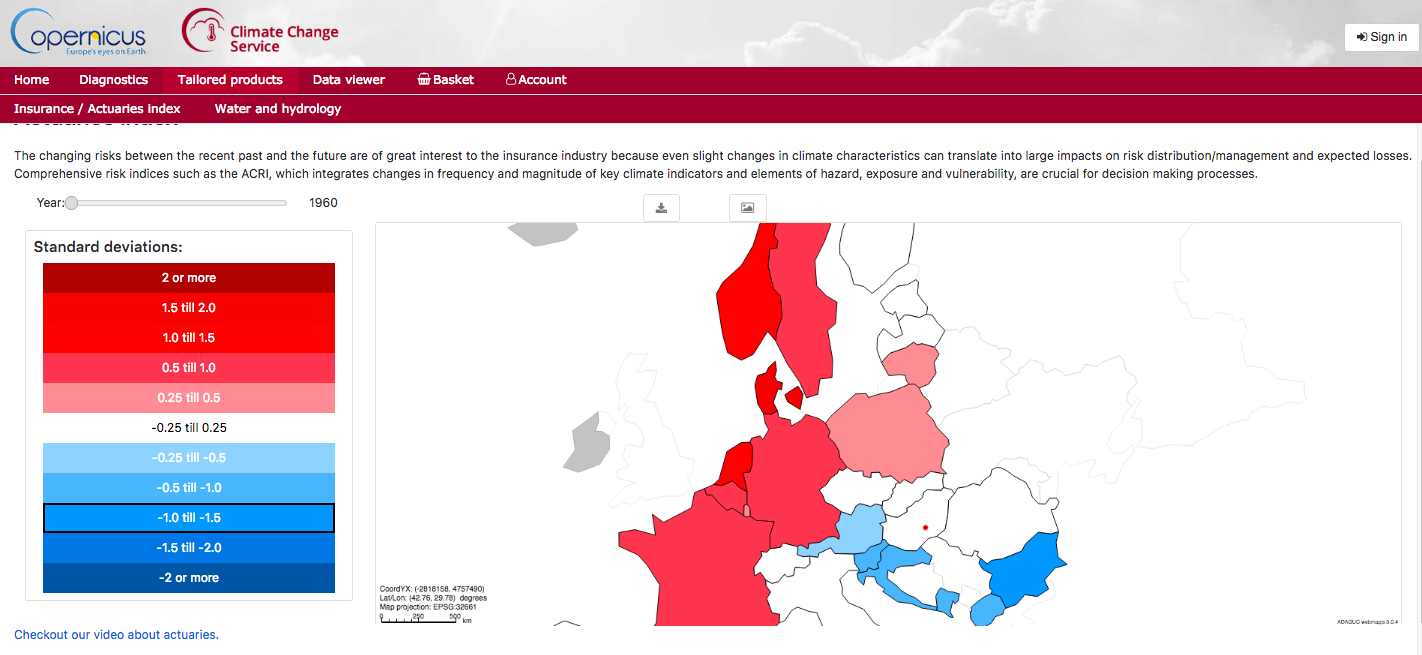 Insurance sector – Actuaries index
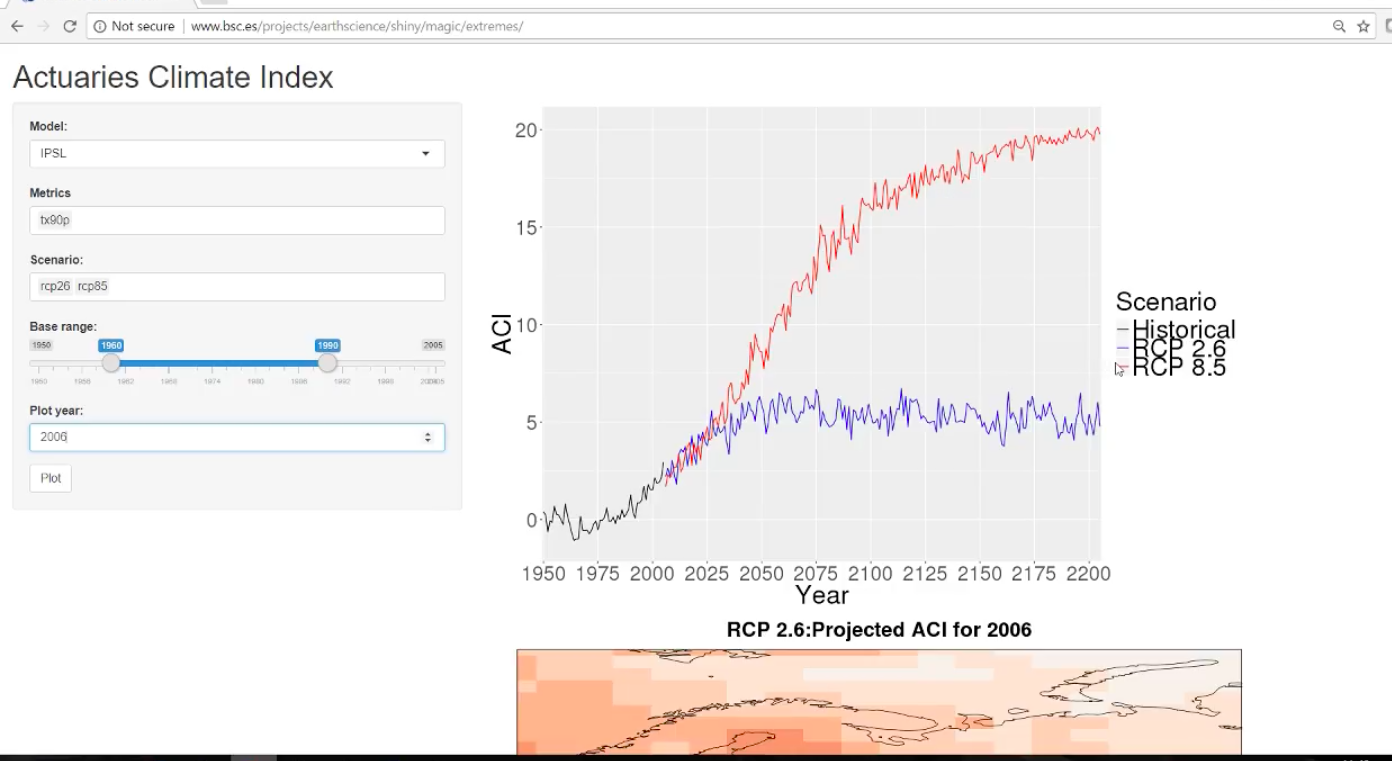 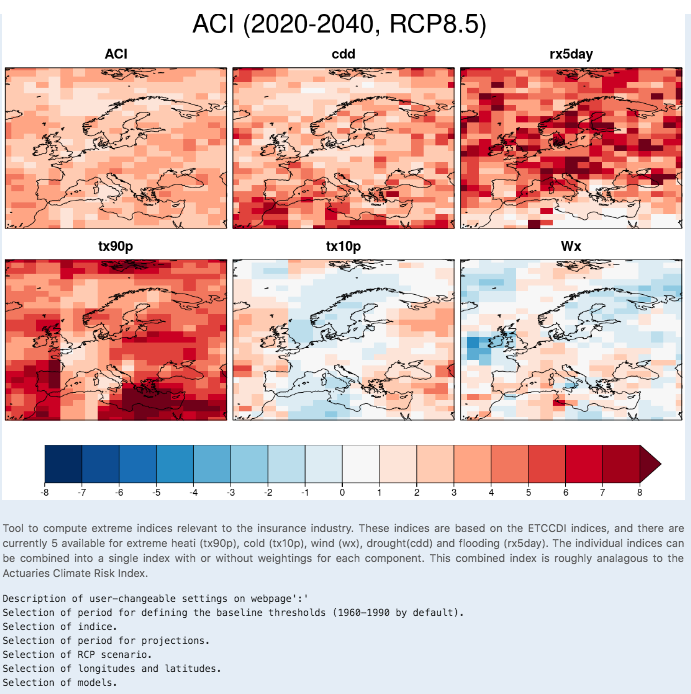 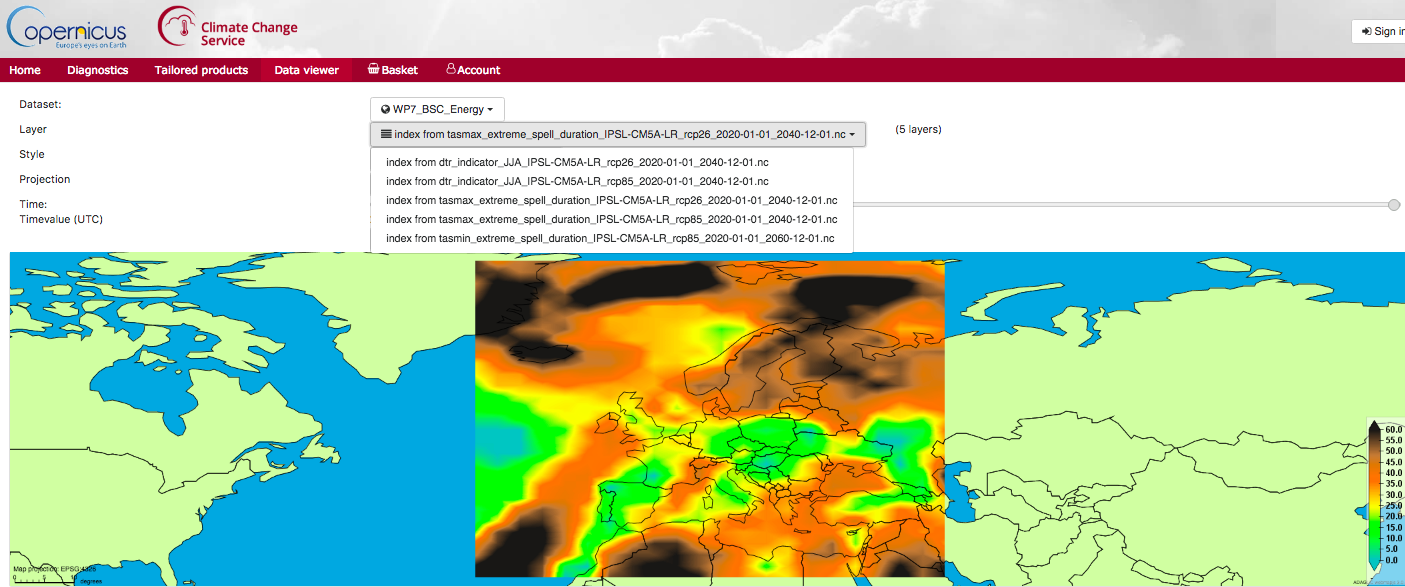 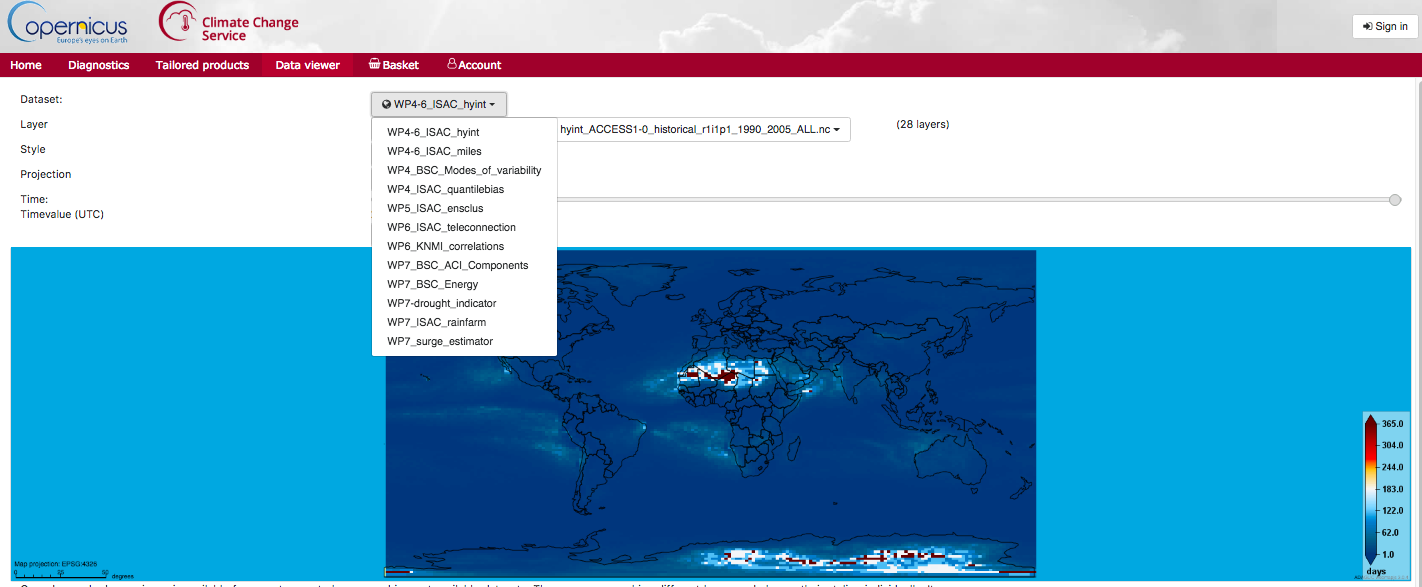 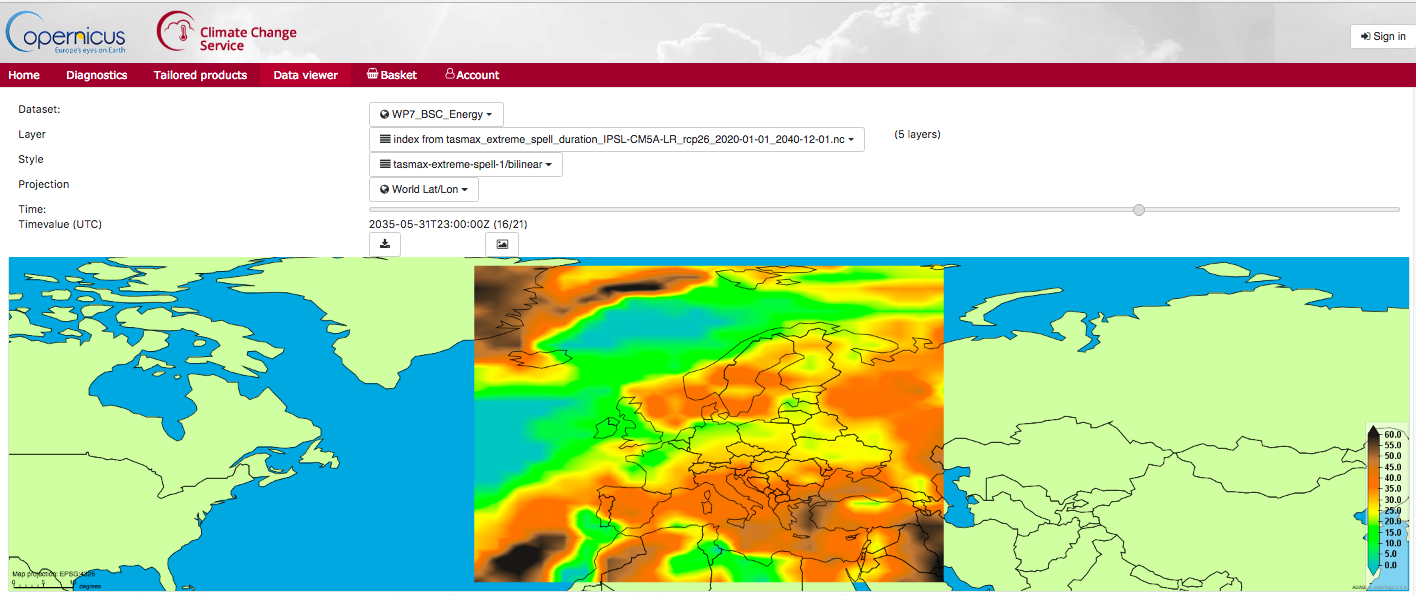 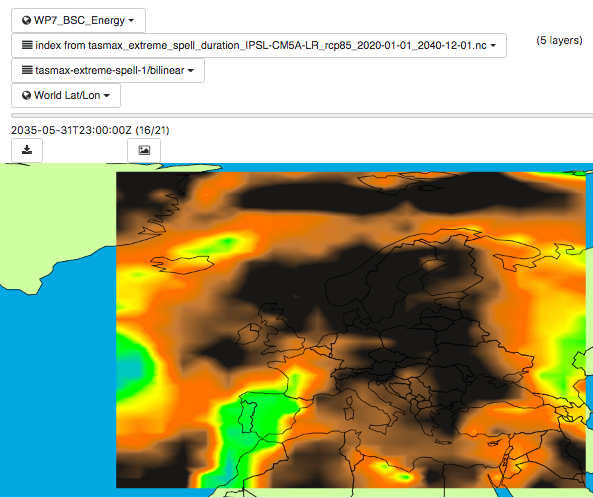 Collaboration with users
Private sector
Water and DRR Consultancy 
Insurance sector
Energy sector 
Scientists  
Water utility

Everyone welcome to evaluate the platform!
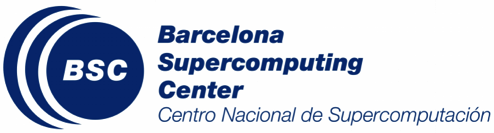 Collaboration with other C3S
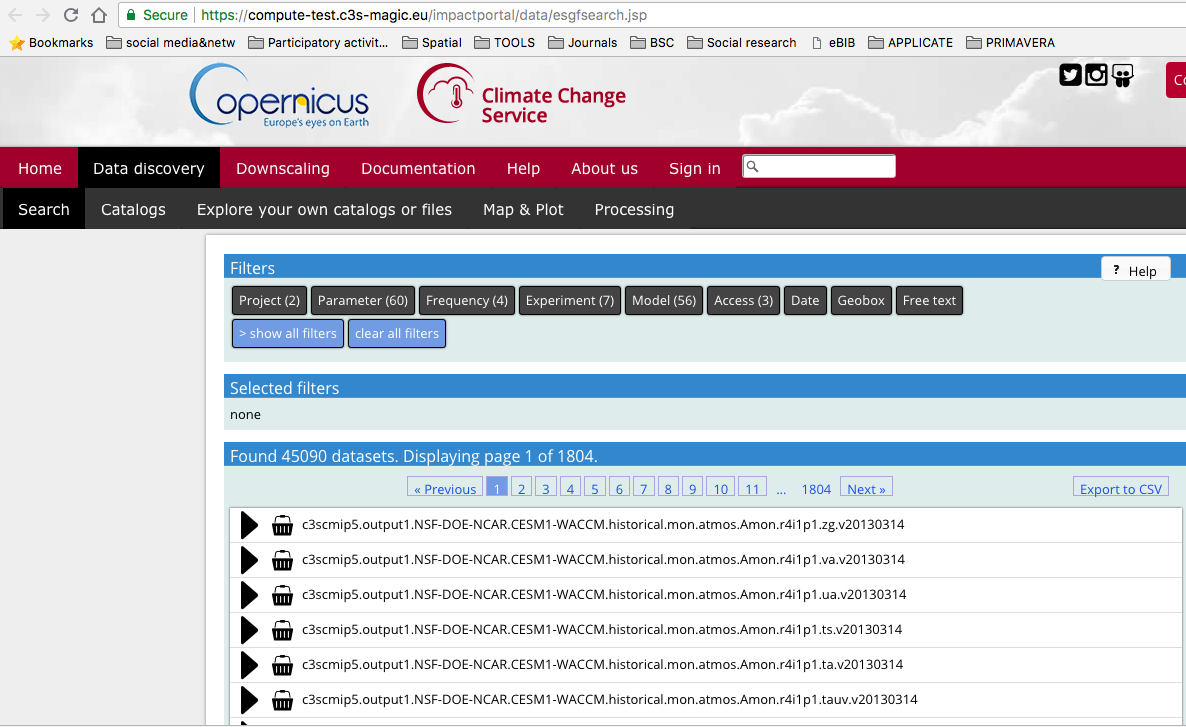 Providing metrics for the Quality Assurance templates (QAT) developed by DECM. Collaboration to automatically incorporate them into the QATs

Complementing tools developed within other contracts 

Direct data access through CP4CDS database
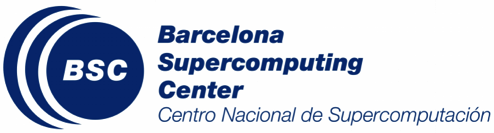 [Speaker Notes: Within C3S-51_Lot 4 (DECM) Quality Assurance Templates (QAT) for climate mode datasets are developed. These templates are intended to present information about product definition, quality and usability in a unified way. MAGIC can provide some of the key metrics to be used in the QATs. We are working together with DECM to automatically incorporate them into the QATs.]
portal.c3s-magic.eu
Thank you for your attention!
dragana.bojovic@bsc.es
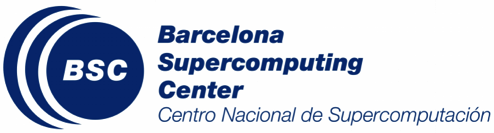